Simulation Studies of CTAReconstruction Performance
1
Matthew Wood
Jim Chiang
Stefan Funk
Tobias Jogler
Jon Dumm (UMN)
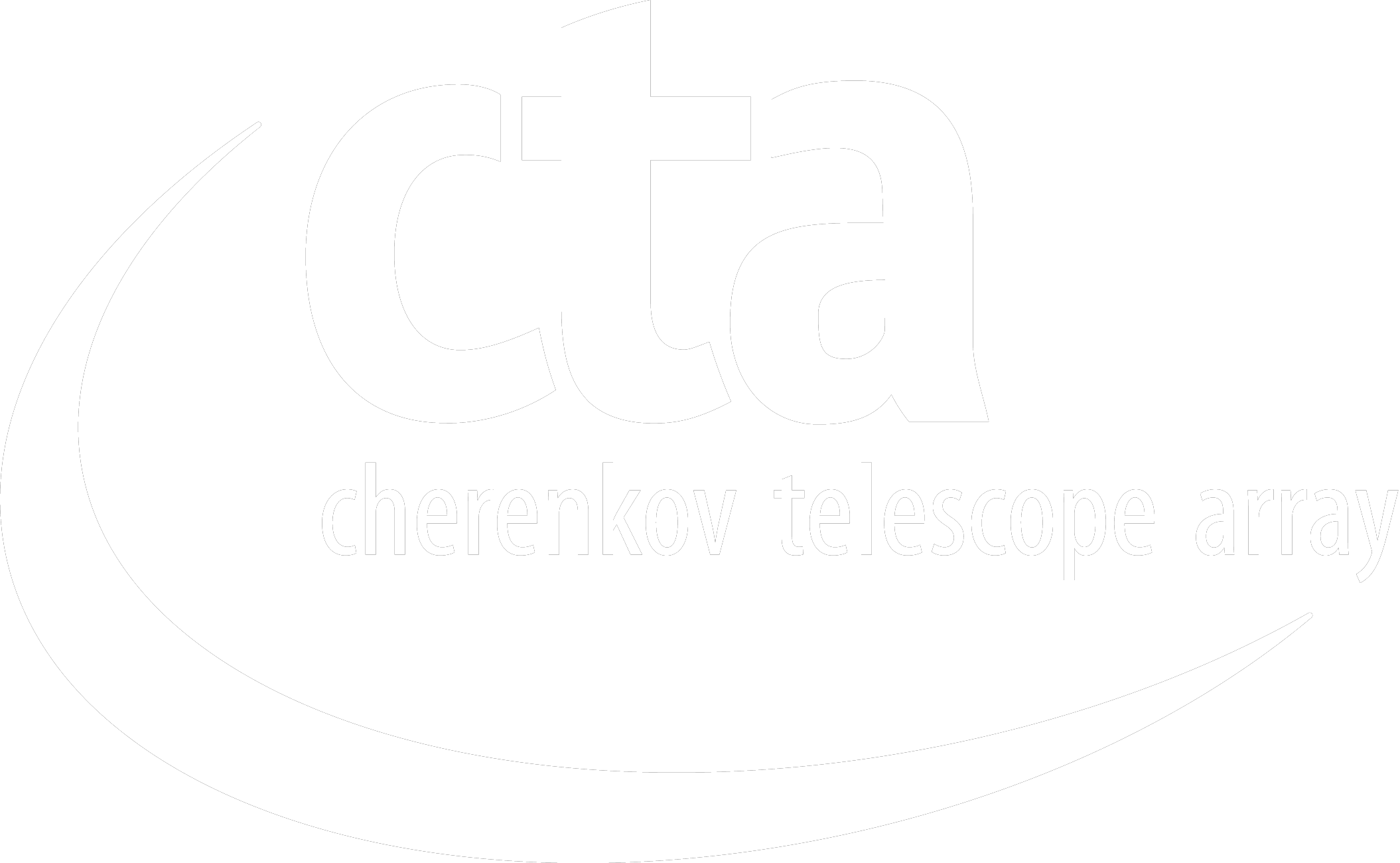 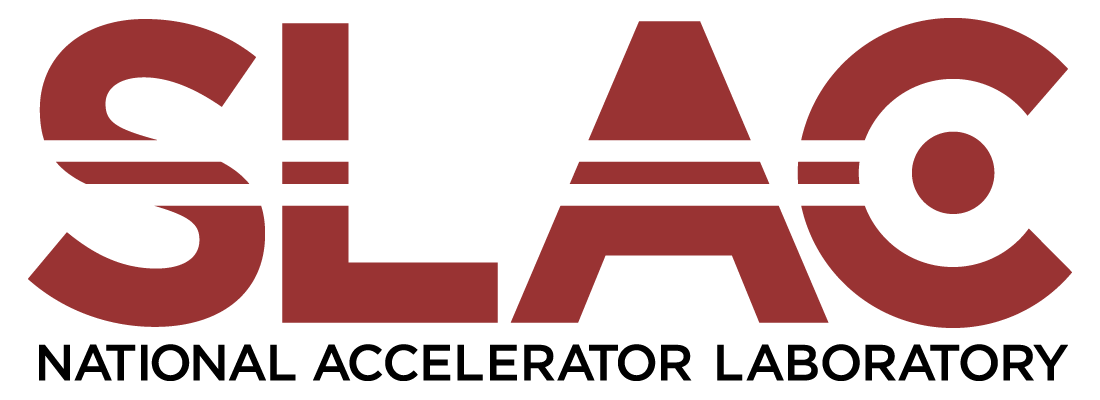 February 23, 2012
Scope of Study
Evaluate performance of a CTA-like instrument using CORSIKA-generated gamma-ray showers (30 GeV - 3 TeV)
Idealized Detector Model – allows telescope characteristics influencing array performance to be more easily disentangled
Focus on ‘contained’ events and configurations that most closely correspond to the proposed designs for the Medium-Sized Telescope (MST)
Schwarzschild-Couder (SC-MST)
Davies-Cotton (DC-MST)
Performance Metrics
Gamma-ray Angular Resolution – 68% Containment Radius (R68)
Energy Resolution
Point-Source Sensitivity (relative signal-to-noise) in background-dominated regime
Uncontained Events
Array Footprint
Contained Events
February 24, 2012
2
Idealized Detector Model
Array of 61 MSTs (10 m aperture)
Constant Gaussian Optical PSF across FoV (no ray-tracing)
Light losses modeled with standard QE and reflectivity 
Simplified Electronics Model
Infinite integration gate
Single PE Charge Resolution: σq= 0.4
Electronics Noise: σb = 0.1
Night-sky background photons with constant density across the FoV (100 PE/deg2)
Trigger simulated with a threshold on true image amplitude (60 PE)
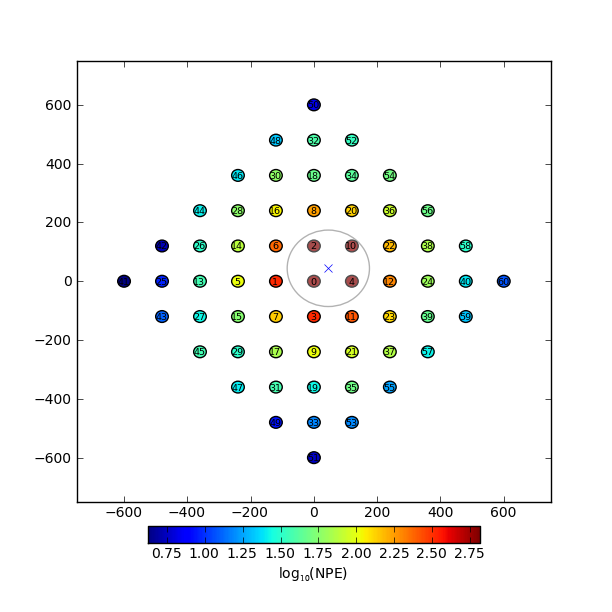 February 23, 2012
3
Gamma-ray Reconstruction
Reconstruction Parameters
Trajectory – Direction/Core Position
Energy
Interaction Depth
Likelihood-based Reconstruction
Find the trajectory, energy, and interaction depth that maximize the likelihood for the image intensity in each pixel as computed from an image template model
Computationally slow but better performance than standard geometric reconstruction (Naurois et al. 2009)
ex,y
λ
E
Rx
Ry
February 23, 2012
4
Likelihood Reconstruction
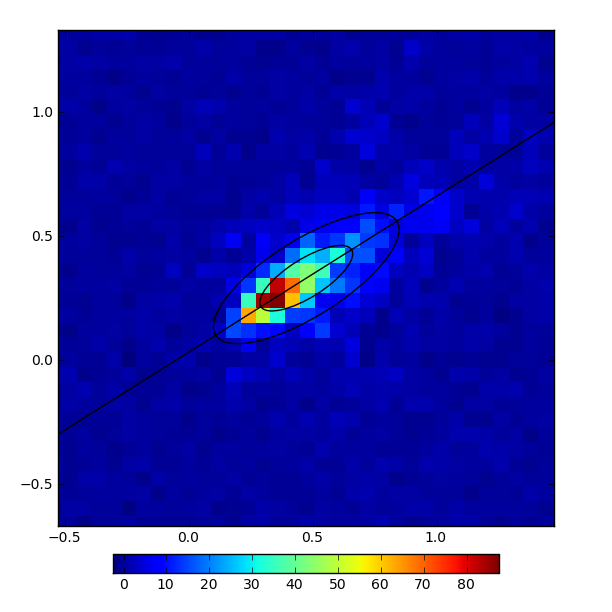 Library of image templates accumulated by averaging over many simulated showers 
Array log-likelihood computed by summation over image pixel log-likelihoods in each telescope




Maximize array likelihood in 6D space of reconstruction variables
Data
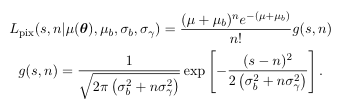 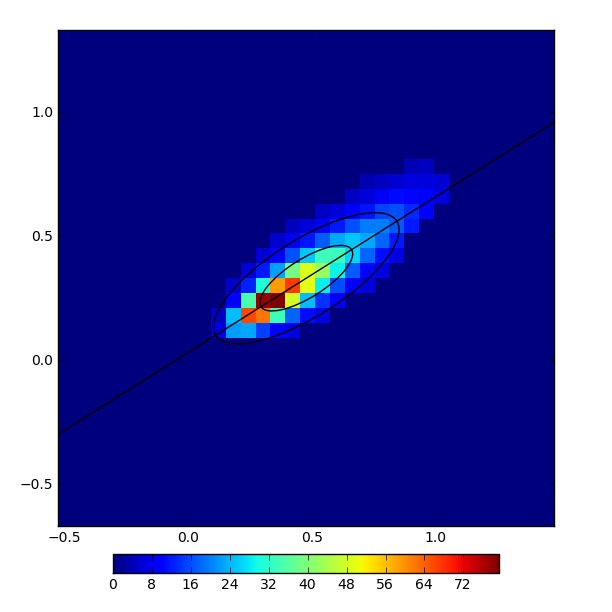 Model
February 23, 2012
5
Likelihood Reconstruction: Seeding
Reconstruction seeded with MC values
Insensitivity of likelihood reconstruction to parameter seeds was verified by randomizing seed values
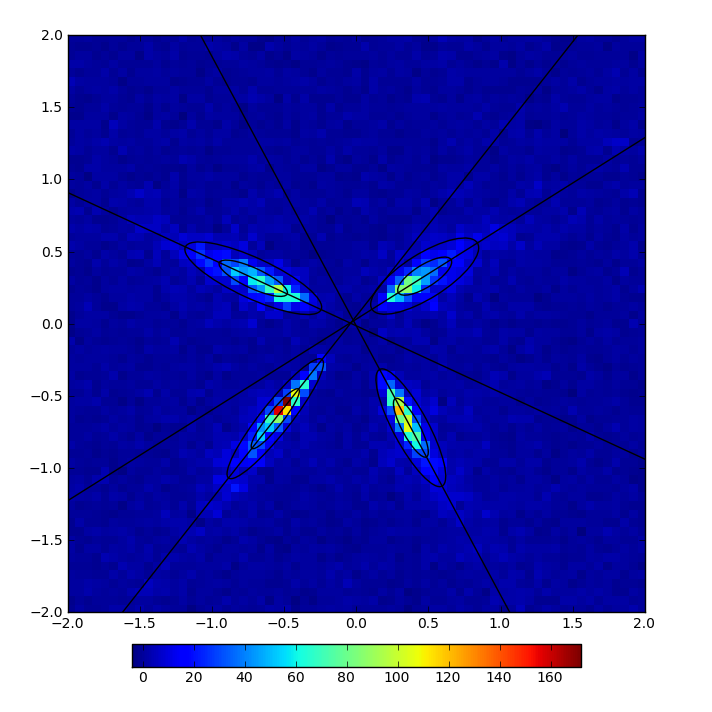 Likelihood Reconstruction
Likelihood Cleaning
Cleaning
Geometric Reconstruction
MC
February 23, 2012
Likelihood Reconstruction Studies
6
Likelihood Reconstruction: Cleaning
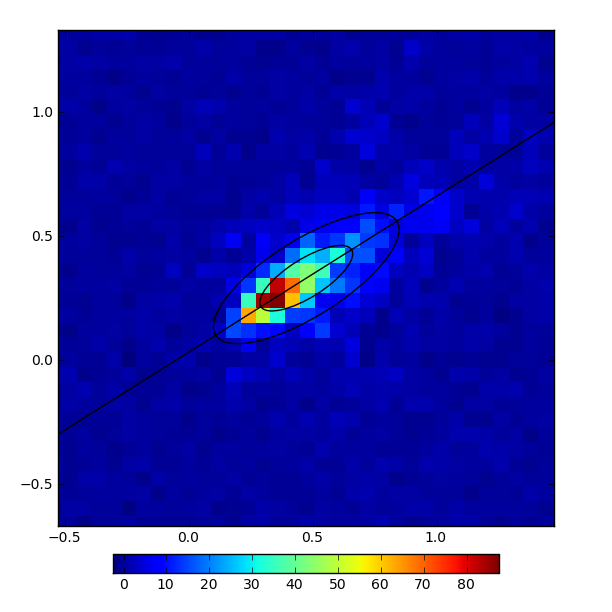 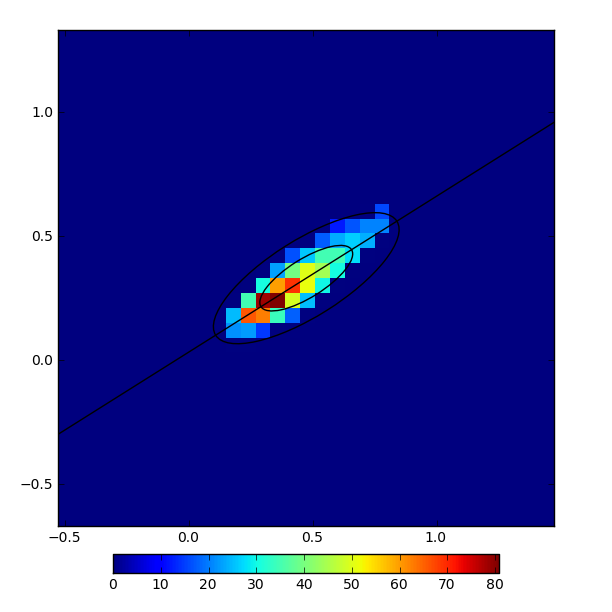 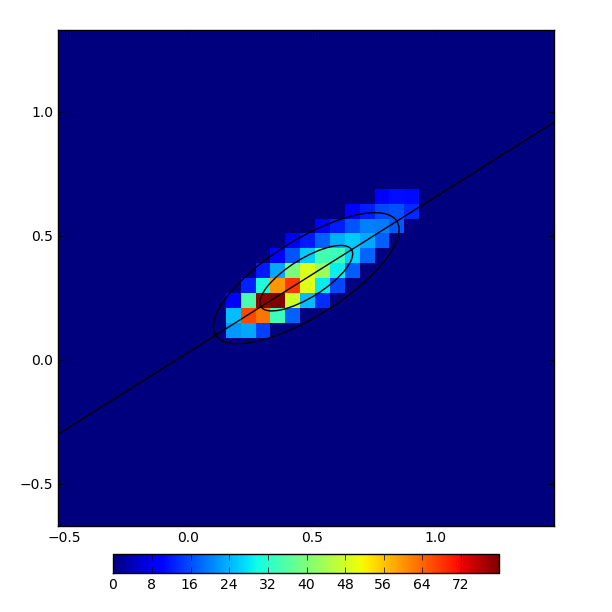 f = 0.5
f = 0.6
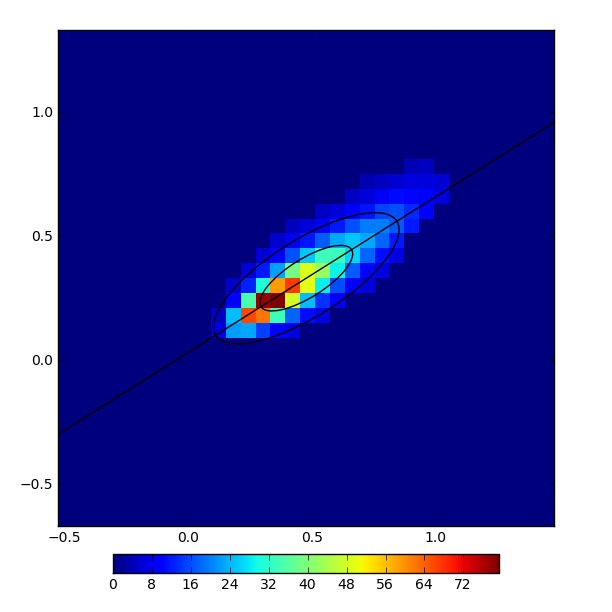 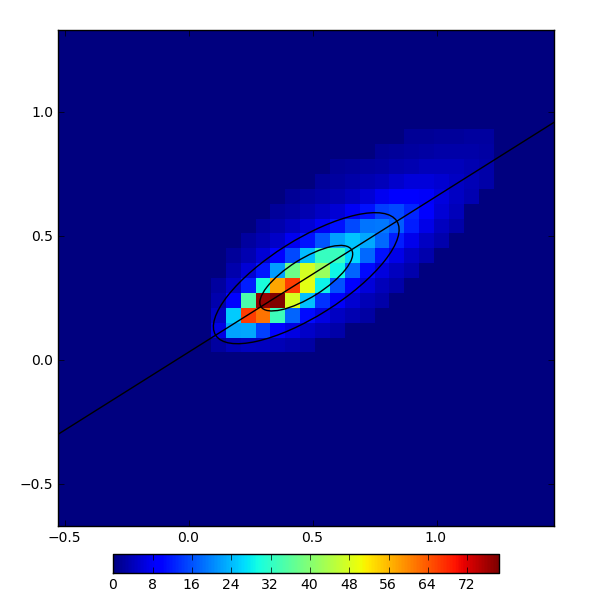 Use seed parameters to compute list of pixels encompassing a fraction f of the model image intensity
Likelihood reconstruction is only weakly dependent on f for f >0.6
f = 0.7
f = 0.8
February 23, 2012
Likelihood Reconstruction Studies
7
Likelihood Reconstruction: Cleaning
Signal-to-Noise
Angular Resolution
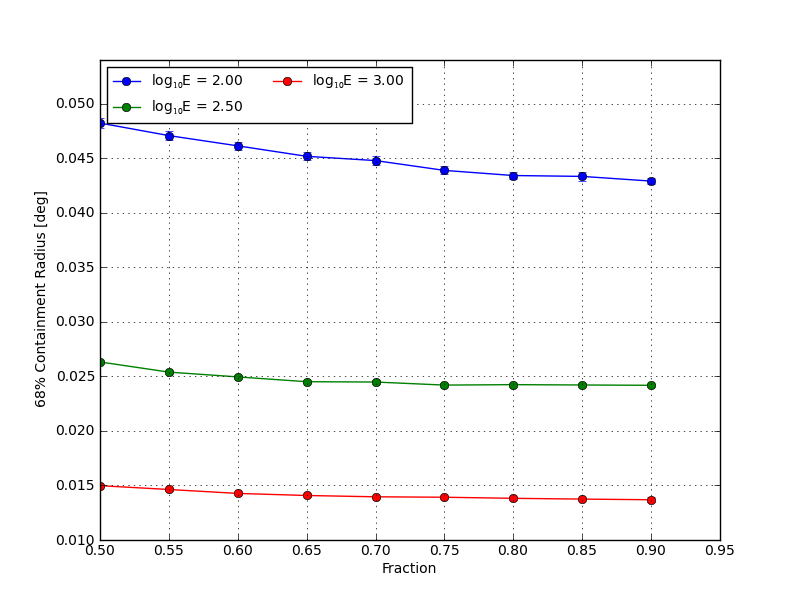 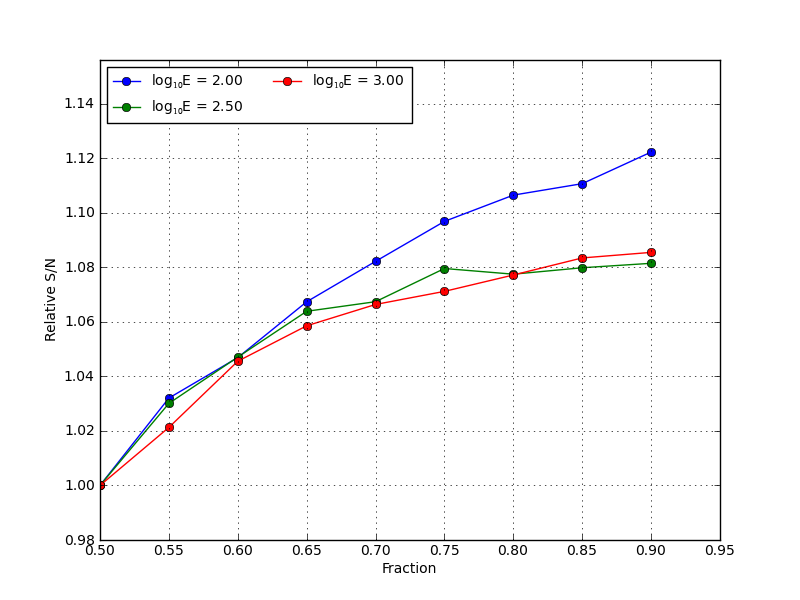 E = 100 GeV
E = 316 GeV
E = 1 TeV
0.5
0.9
0.5
0.9
Fraction (f)
Fraction (f)
February 23, 2012
8
Pixel Size/Optical PSF Studies
Intrinsic transverse angular size of a Cherenkov shower is ~1 arcminute – imaging resolution on this scale is needed for best reconstruction performance
Need good PSF to realize full benefit of small pixels – ideally Rpix < Rpsf 
Range of simulated pixel sizes and optical PSFs
Dpix = 0.02-0.18 deg
R68 = 0.01-0.08 deg
SC-MST
Dpix = 0.067 deg
DC-MST
Dpix = 0.18 deg
February 23, 2012
9
Optical PSF
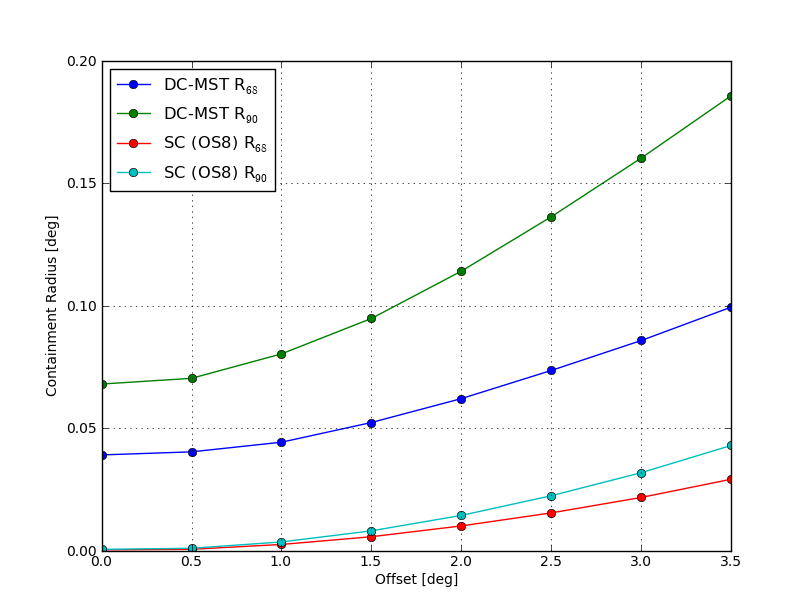 DC R90
DC R68
DC PSF Range
0.08


0.04
0.02
0.01
SC R90
SC PSF Range
SC R68
0.0
Field Angle [deg]
3.5
February 24, 2012
10
Optical PSF
E = 100 GeV λ= 0.5
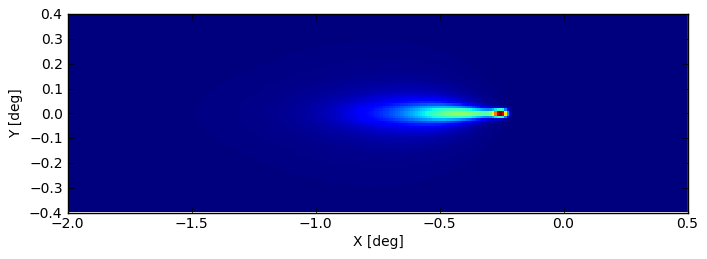 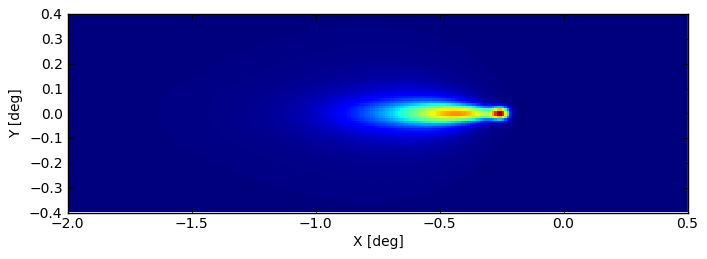 R68 = 0.02 deg
R68 = 0.01 deg
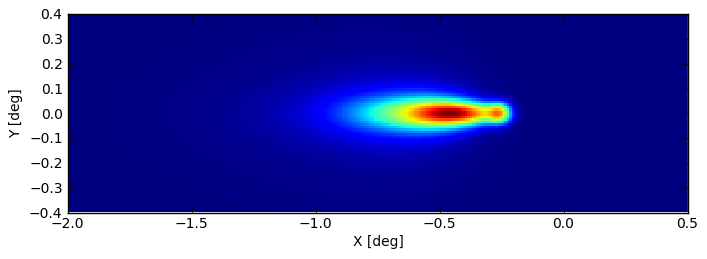 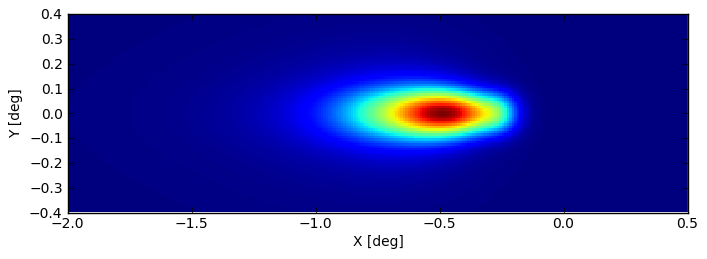 R68 = 0.08 deg
R68 = 0.04 deg
February 23, 2012
11
Pixel Size
Dpix = 0.02 deg
Npix = ~100k
Dpix = 0.06 deg
Npix = ~10k
Dpix = 0.16 deg
Npix = ~2k
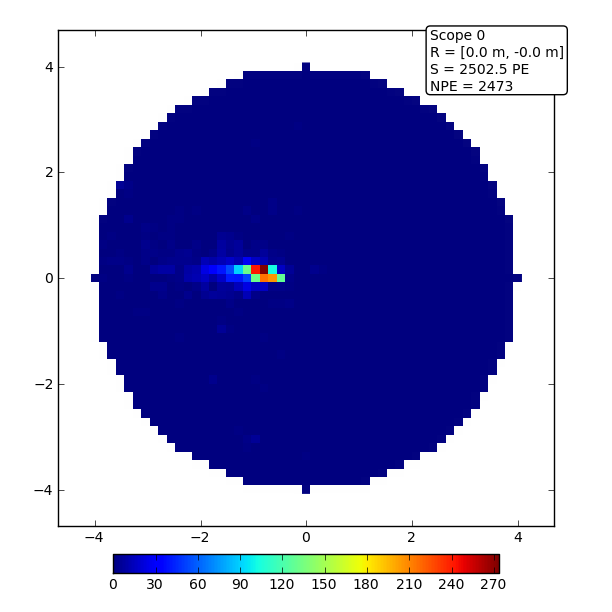 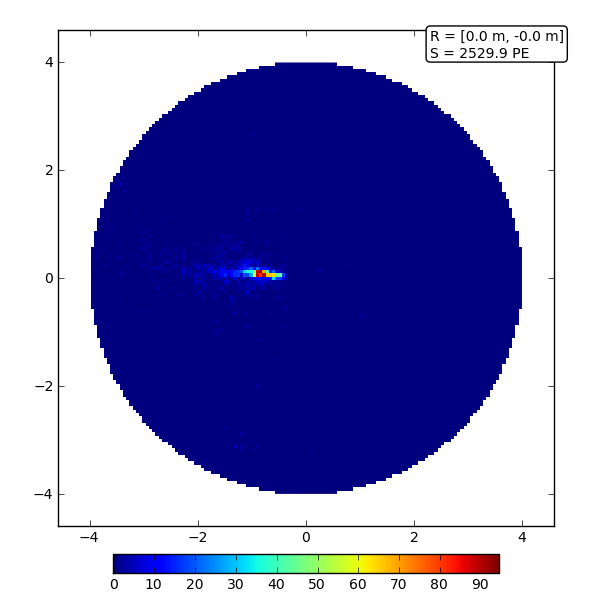 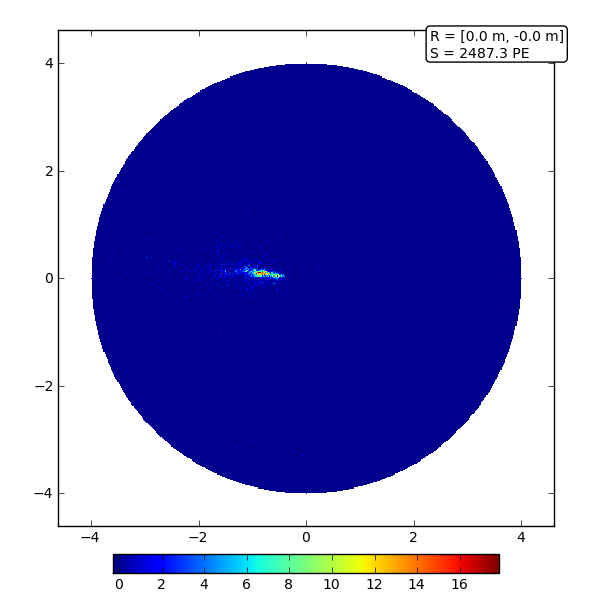 SC-MST
DC-MST
February 23, 2012
12
Pixel Size/PSF:  Angular Resolution
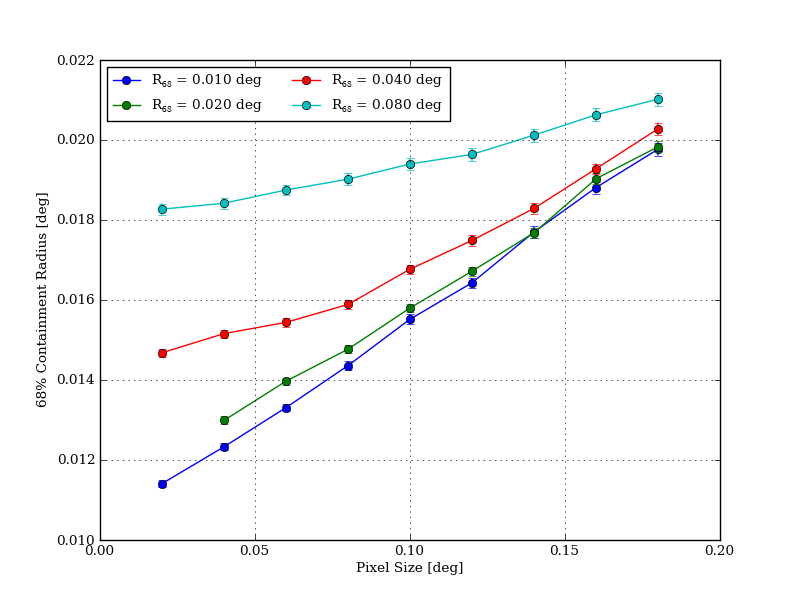 E = 1 TeV
DC-MST
Factor of 1.5 improvement in angular resolution between DC-like and SC-like configuration
SC-MST
Diminishing improvement for PSF < 0.02 deg
February 23, 2012
13
Pixel Size/PSF: Angular Resolution
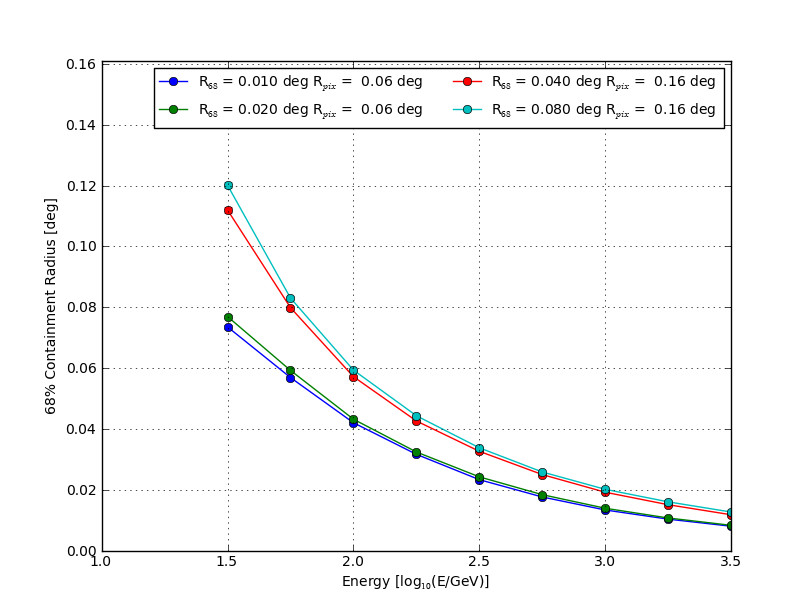 DC-MST
SC-MST
3 TeV
30 GeV
February 23, 2012
14
Pixel Size/PSF: Sensitivity
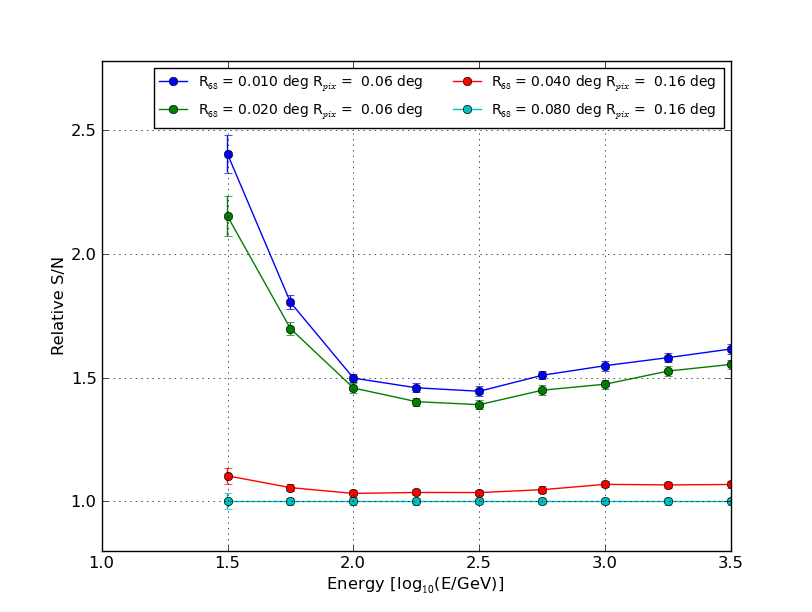 SC-MST
DC-MST
3 TeV
30 GeV
February 23, 2012
15
Pixel Size/PSF: Energy Resolution
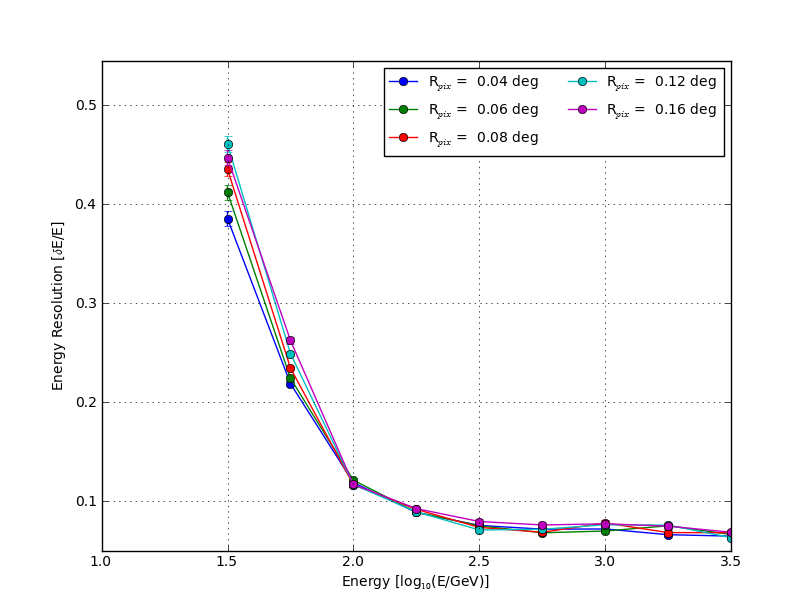 Minimal impact on energy resolution above 100 GeV
3 TeV
30 GeV
February 23, 2012
16
Pixel Size/PSF: NSB
Galactic Field
NSB = 300 PE/deg2
Extragalactic Field
NSB = 100 PE/deg2
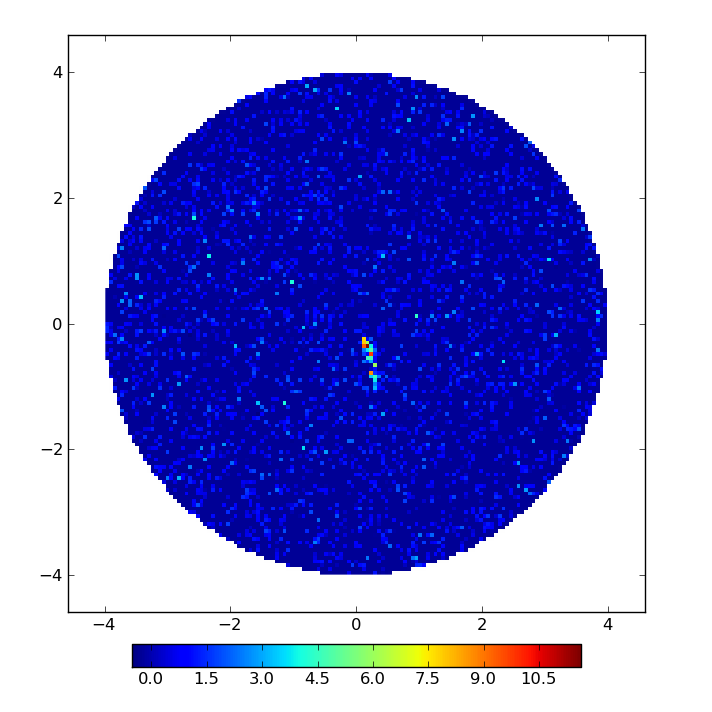 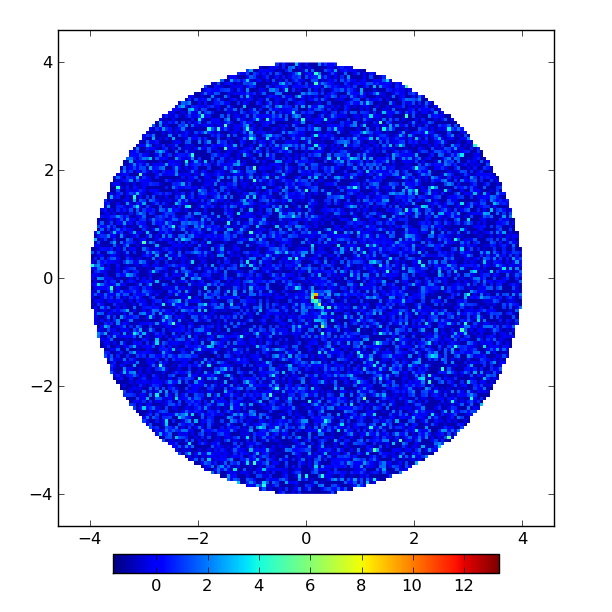 E =100 GeV Shower Image
February 23, 2012
17
Pixel Size/PSF: NSB
DC-MST 
(Rpix = 0.16 deg R68 = 0.08 deg)
SC-MST 
(Rpix = 0.06 deg R68 = 0.02 deg)
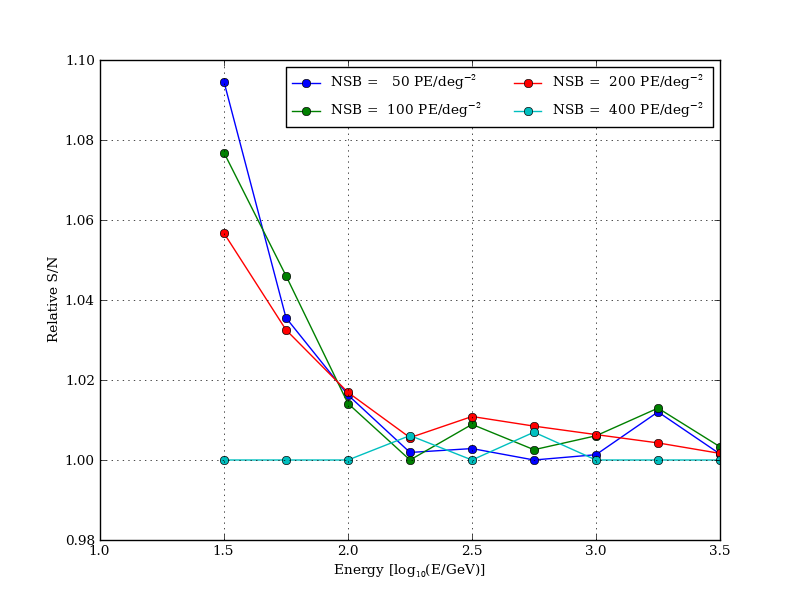 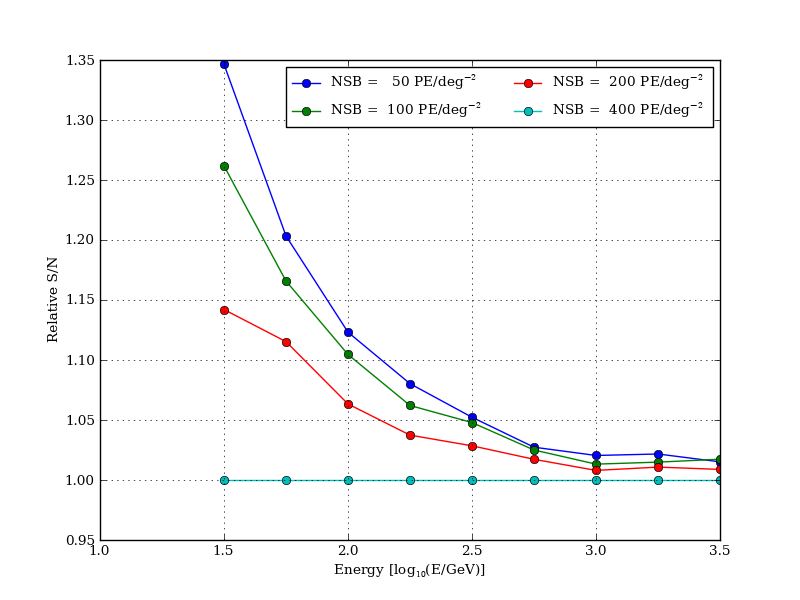 Smaller pixel size/PSF mitigates impact of NSB on reconstruction performance
February 23, 2012
18
Telescope Baseline
A more densely packed array will generally have better reconstruction performance at the expense of collection area
A natural scale for the baseline is ~120-140 m (~4 telescopes in Cherenkov light pool)
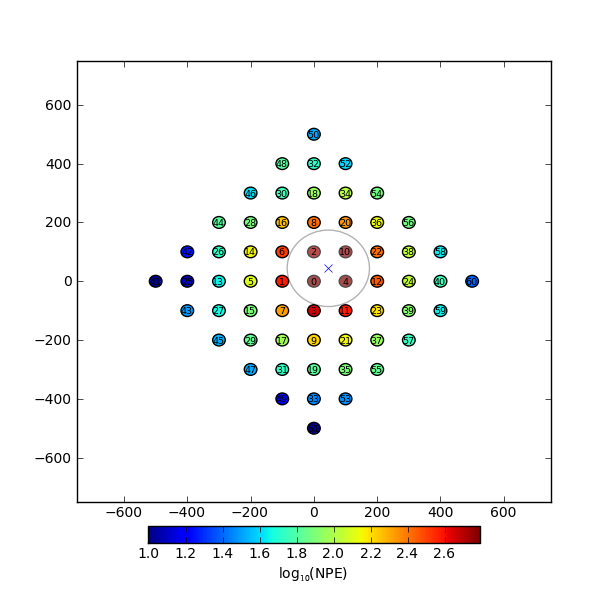 B = 100 m
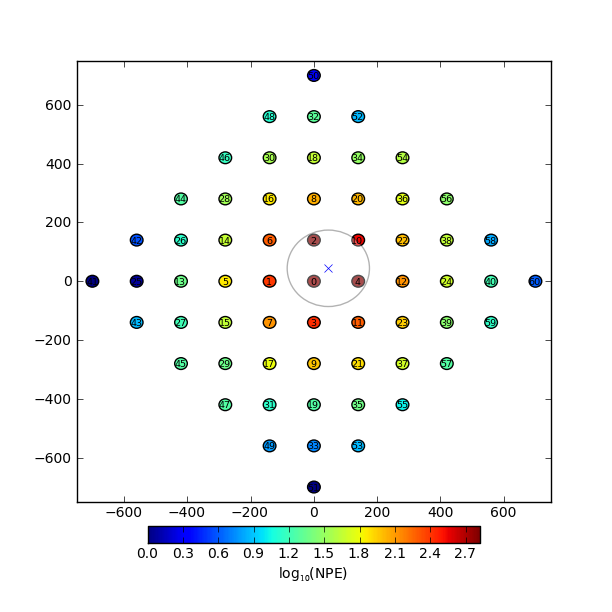 B = 140 m
February 24, 2012
Likelihood Reconstruction Studies
19
Telescope Baseline
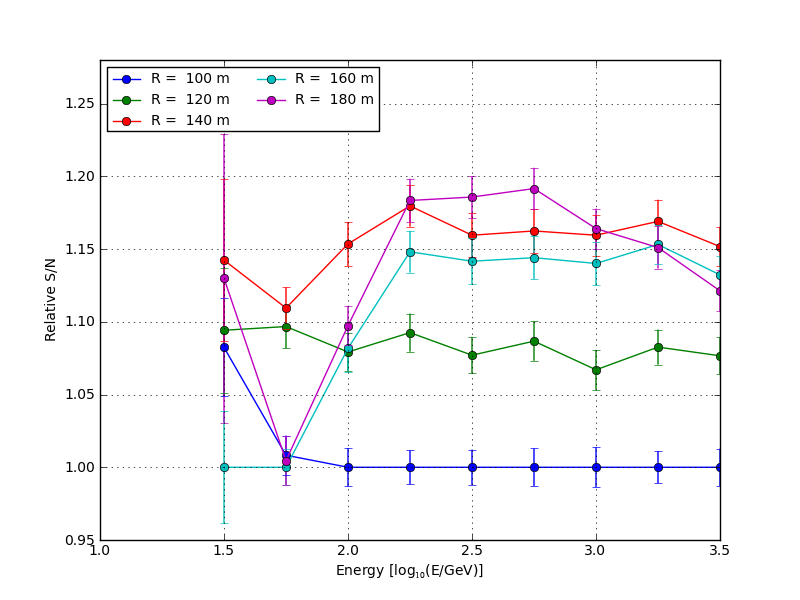 Baselines ≥ 140 m are preferred
February 24, 2012
20
Light Collection Area
Effective Light Collection Area
Mirror Area
Focal Plane Efficiency (deadspace, lightcones, etc.)
Photosensor PDE
All factors contributing to light collection are folded into a single efficiency scaling (1.0 = canonical 78.5 m2 MST)
February 23, 2012
21
Light Collection Area:  Angular Resolution
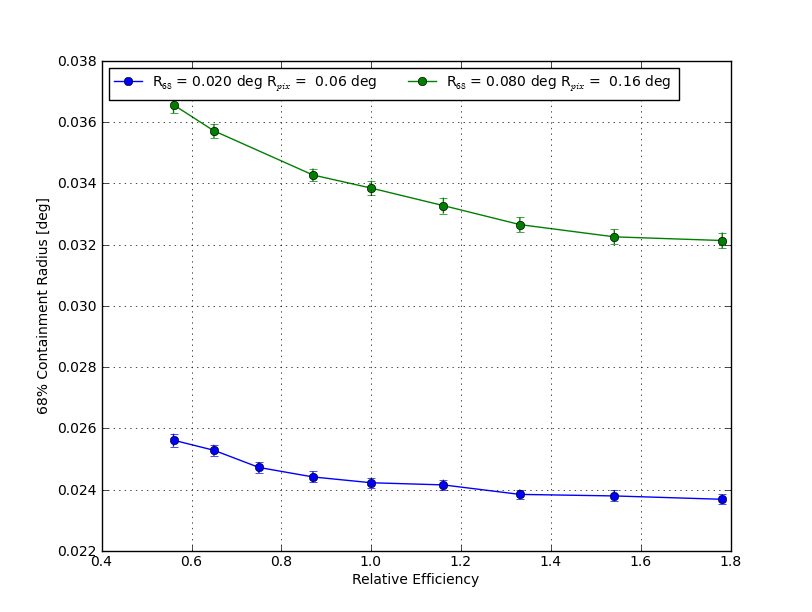 E = 316 GeV
DC MST
~3x
SC MST 
(MAPMT)
SC MST 
(SiPM)
February 23, 2012
22
Light Collection Area:  Angular Resolution
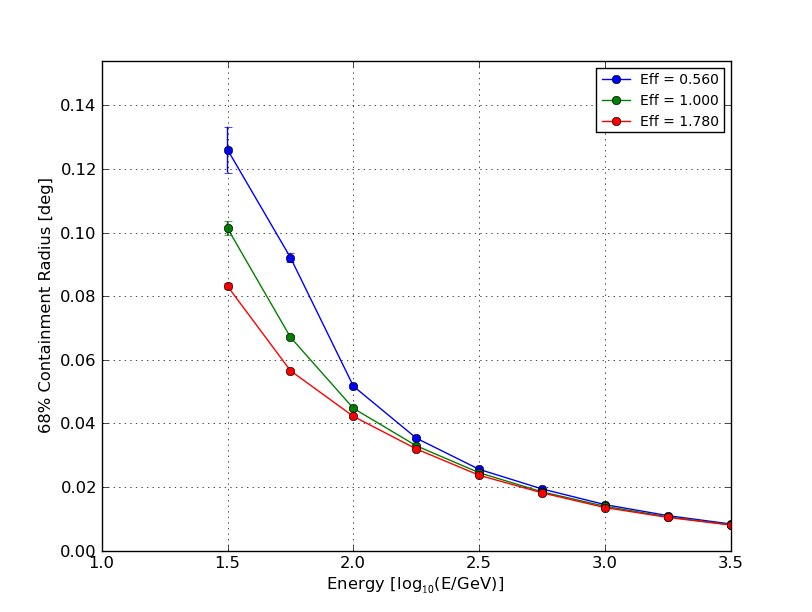 Rpix = 0.06 deg R68 = 0.02 deg
ε=0.56
Trigger threshold (60 PE) increases impact of light collection area at low energies
ε=1.0
ε=1.78
February 23, 2012
23
Light Collection Area: Sensitivity
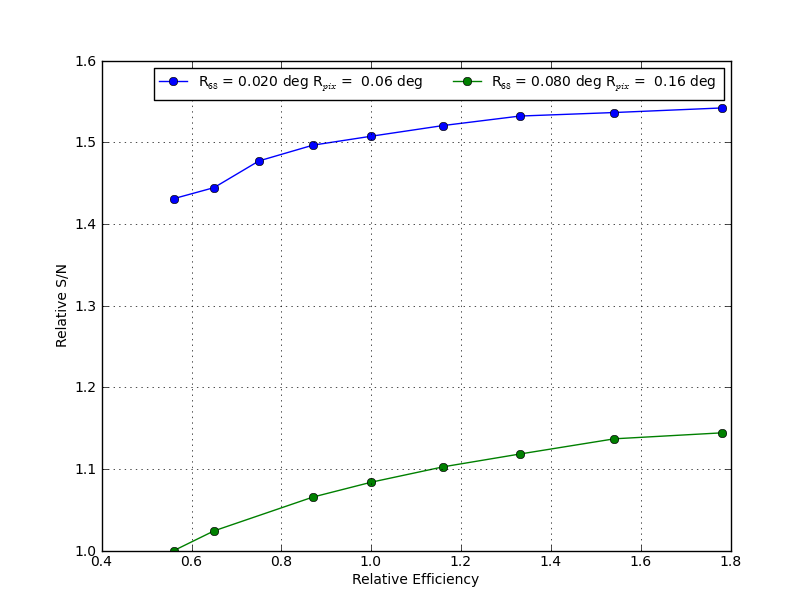 E = 316 GeV
SC MST 
(SiPM)
SC MST 
(MAPMT)
~30%
DC MST
February 23, 2012
24
Light Collection Area: Sensitivity
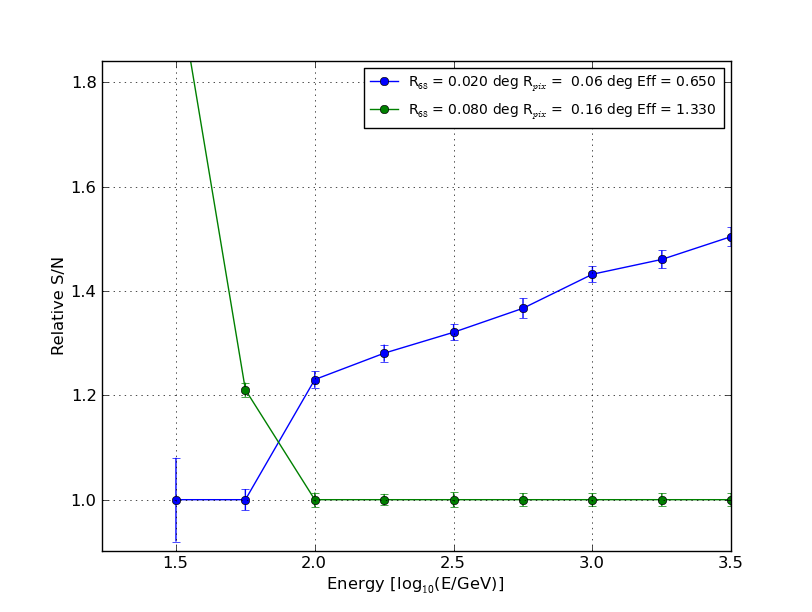 SC MST
DC MST
February 23, 2012
25
Geomagnetic Field
All simulated performance shown thus far generated with B-Field switched off
Influence of geomagnetic field is expected to degrade reconstruction performance for low energy showers
Compare reconstruction performance for showers simulated with and without B-Field
Equatorial B-field configuration |B| = 31.3 μT 
Analyze with image templates generated with and without B-Field
February 23, 2012
26
Geomagnetic Field
B-Field used for these studies:
|B| = 31.3 μT (Bx =27.5 μT, Bz=-15.5 μT)
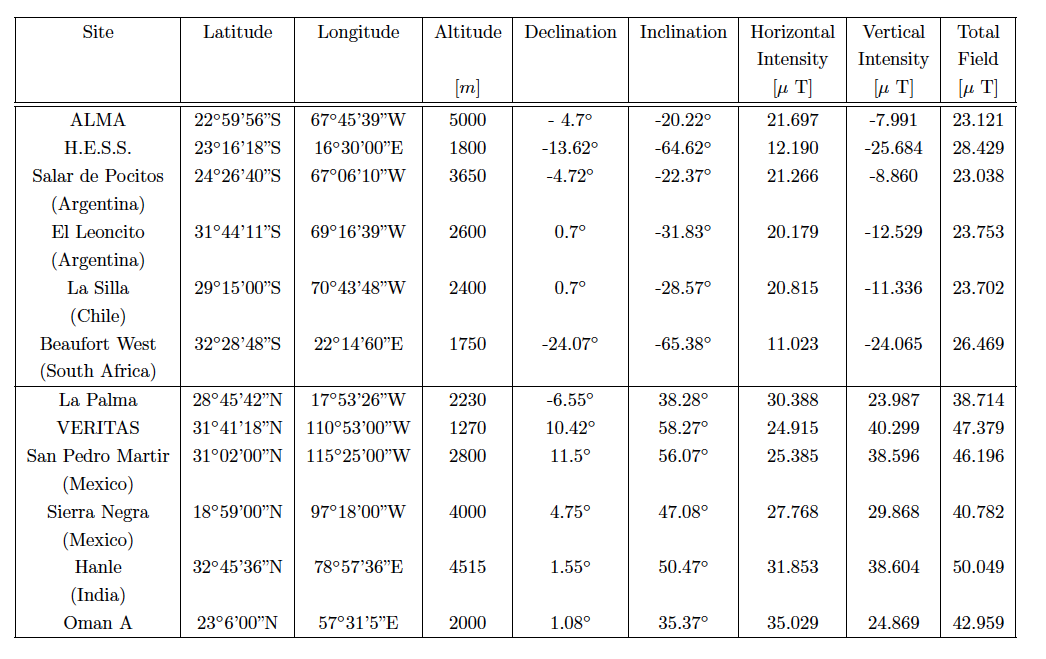 February 24, 2012
27
Geomagnetic Field: Angular Resolution
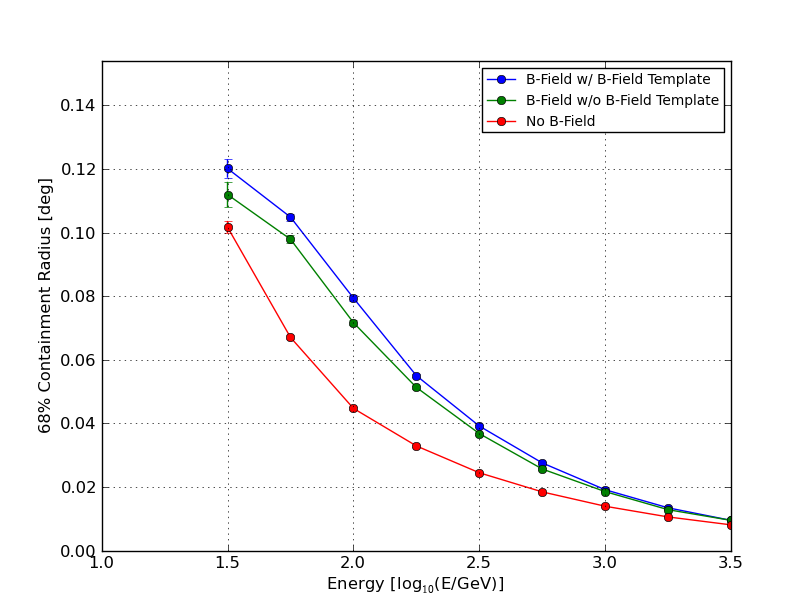 Rpix = 0.06 deg R68 = 0.02 deg
B-Field w/ Phi-Averaged Template
B-Field w/ B=0 Template
No B-Field
February 23, 2012
28
Geomagnetic Field
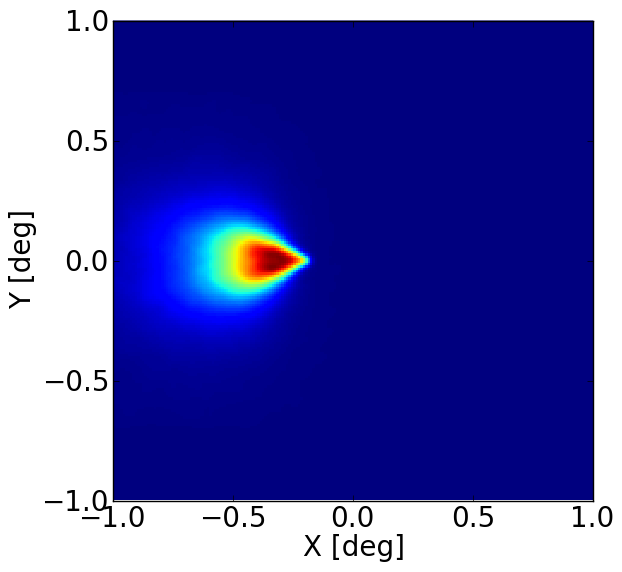 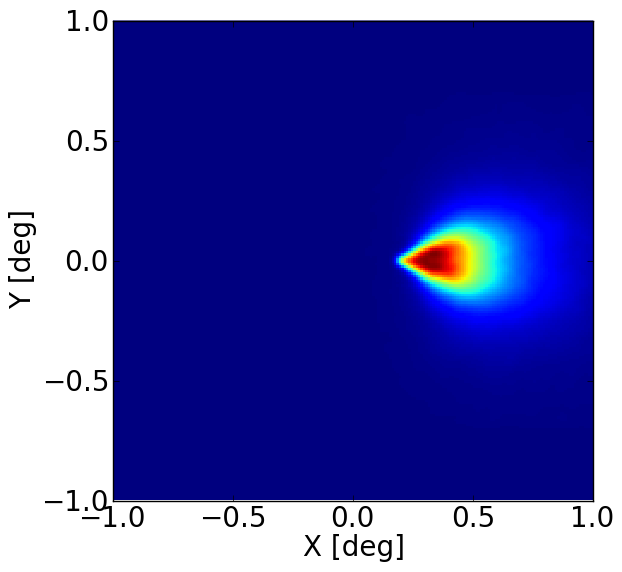 Φ: Viewing angle relative 
to magnetic field
Φ=180°
Φ=0°
E = 100 GeV
R = 80 m
λ=0.5
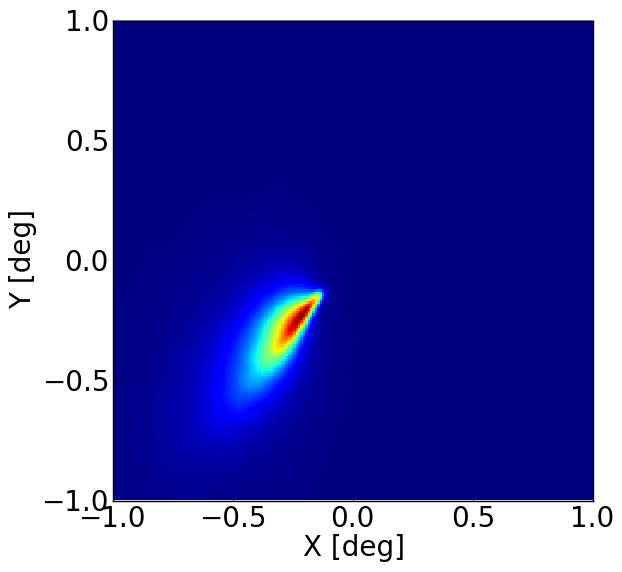 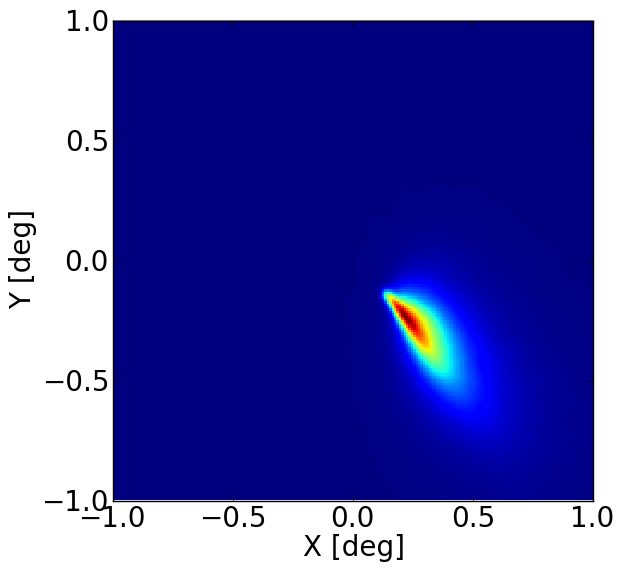 Φ=45°
Φ=135°
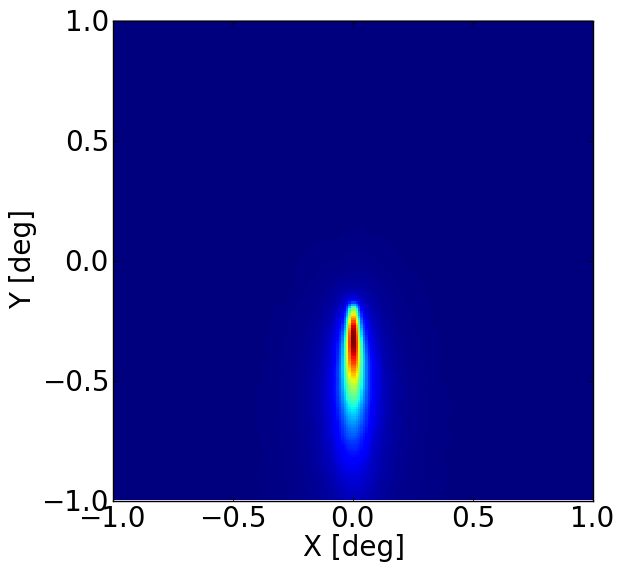 Φ=90°
February 23, 2012
29
Background Rejection
Likelihood model can also be used for background rejection by comparing log-likelihood with its expected value – “goodness of fit”
Work currently underway to study background rejection as a function of pixel size, light collection, etc.
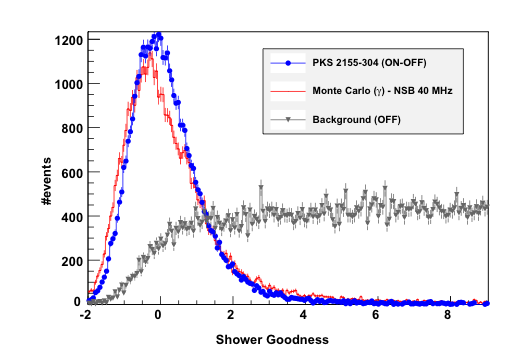 Naurois et al. 2009
February 23, 2012
30
Conclusions
Image Resolution
A small pixel size in conjunction with good optical PSF (R68 ≤ 0.02 deg) can improve angular resolution/point-source sensitivity of a CTA-like array by as much as ~40-60%
An optical PSF of R68 = 0.02 deg (SC-MST PSF at ~3 deg) is sufficient to gain most of the improvement in angular resolution for Rpix ~ 0.06 deg
Improved image resolution reduces impact of NSB on reconstruction performance
Image resolution has minimal impact on energy resolution
Light Collection Area
Imaging resolution is more important for angular resolution than light collection area at high energies (> 100 GeV) – SC-like configuration will have superior angular resolution to MST-like configuration regardless of light collection area of the respective telescopes
Light collection area becomes relevant below 100-200 GeV due to impact on trigger threshold
Geomagnetic field
Strong influence on reconstruction performance below 1 TeV
Critical consideration for evaluating sites and studying array performance at low to intermediate energy
February 23, 2012
31
Future Work
Study performance of likelihood analysis using image templates with viewing angle dependence
Develop simplified version of read_hess (slim_read_cta) incorporating likelihood reconstruction and density-based image cleaners
Explore background rejection and generate differential sensitivity curves for the configurations under study using both idealized detector and sim_telarray (i.e. Hybrid sims) simulation frameworks
February 23, 2012
32
Conclusions/Next Steps
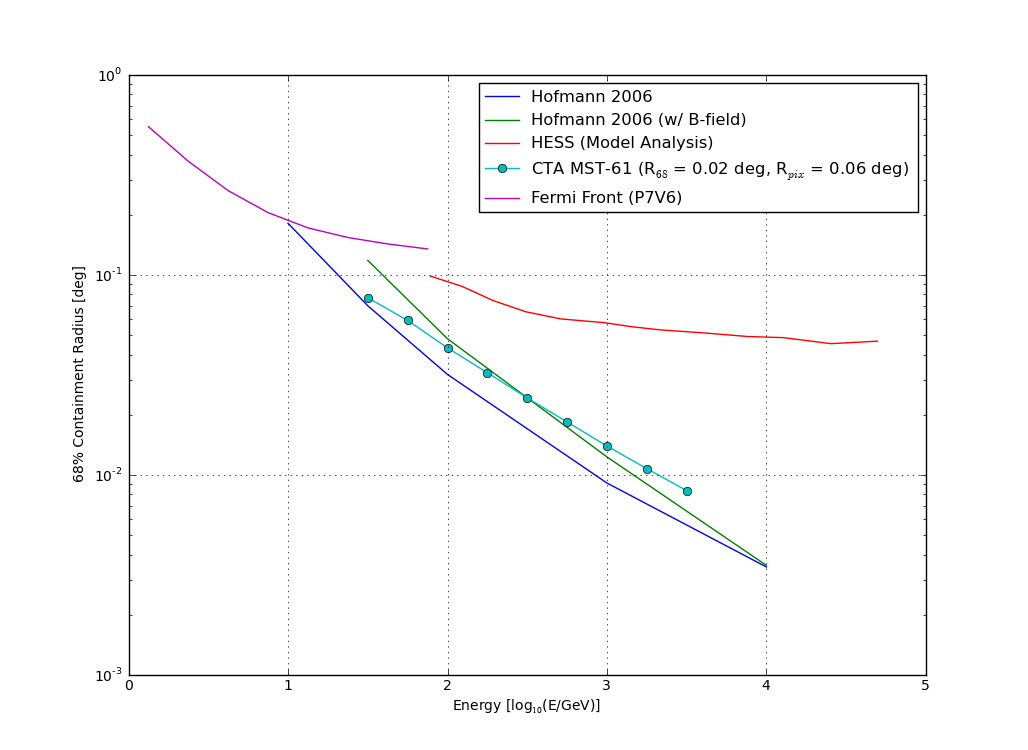 February 23, 2012
33
Event Containment
Inner
Inner Edge
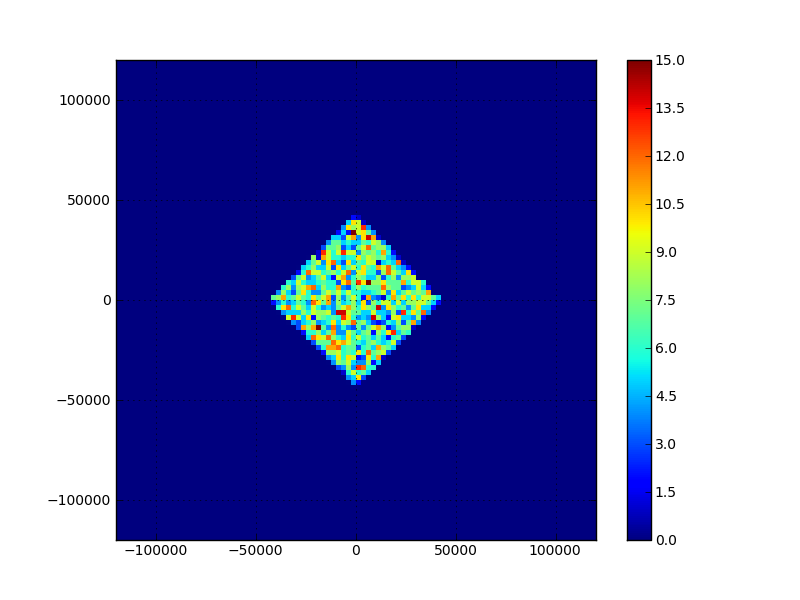 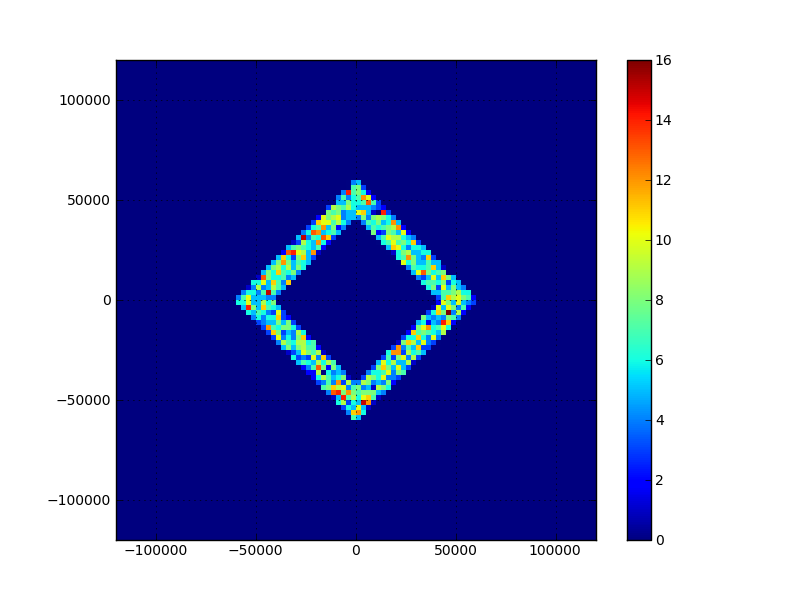 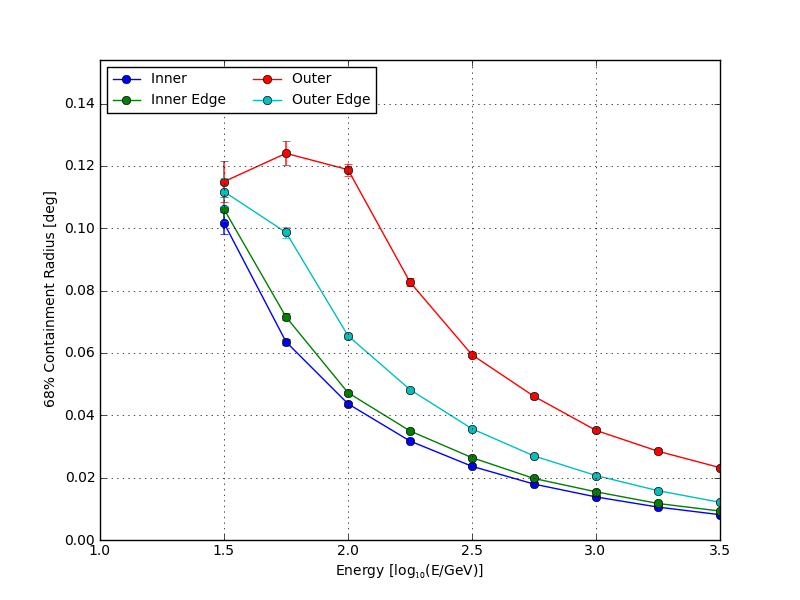 Outer
Outer Edge
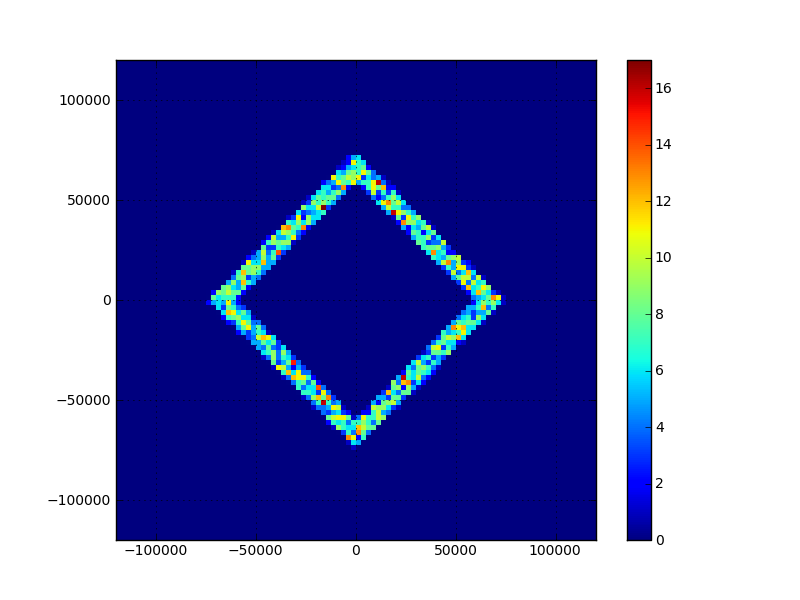 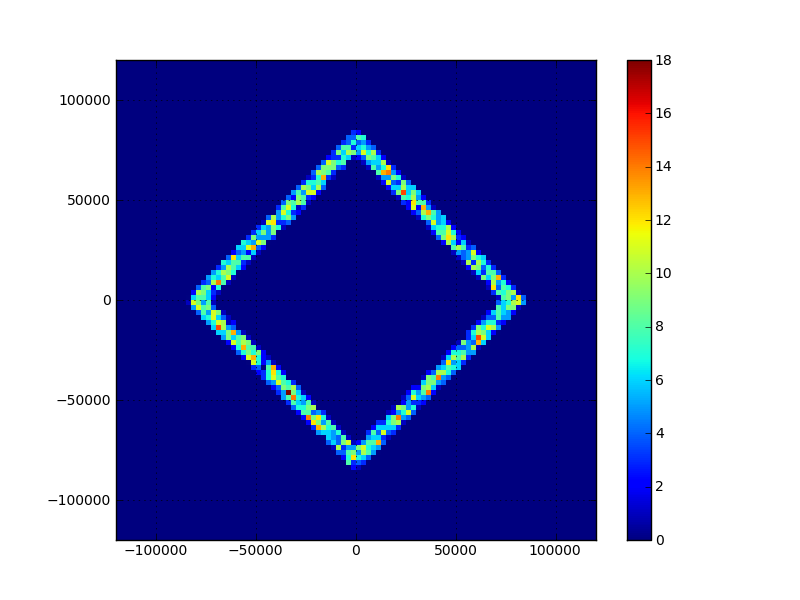 February 24, 2012
34